Сувенiр до «Euro 2012»
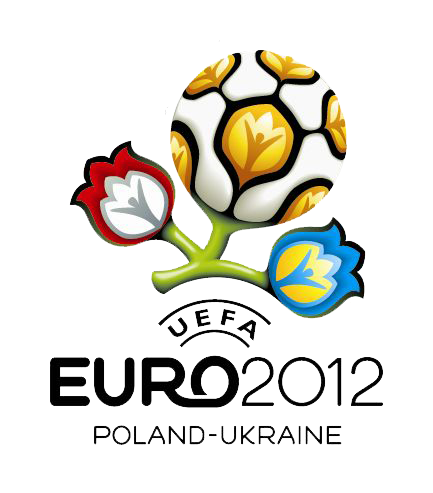 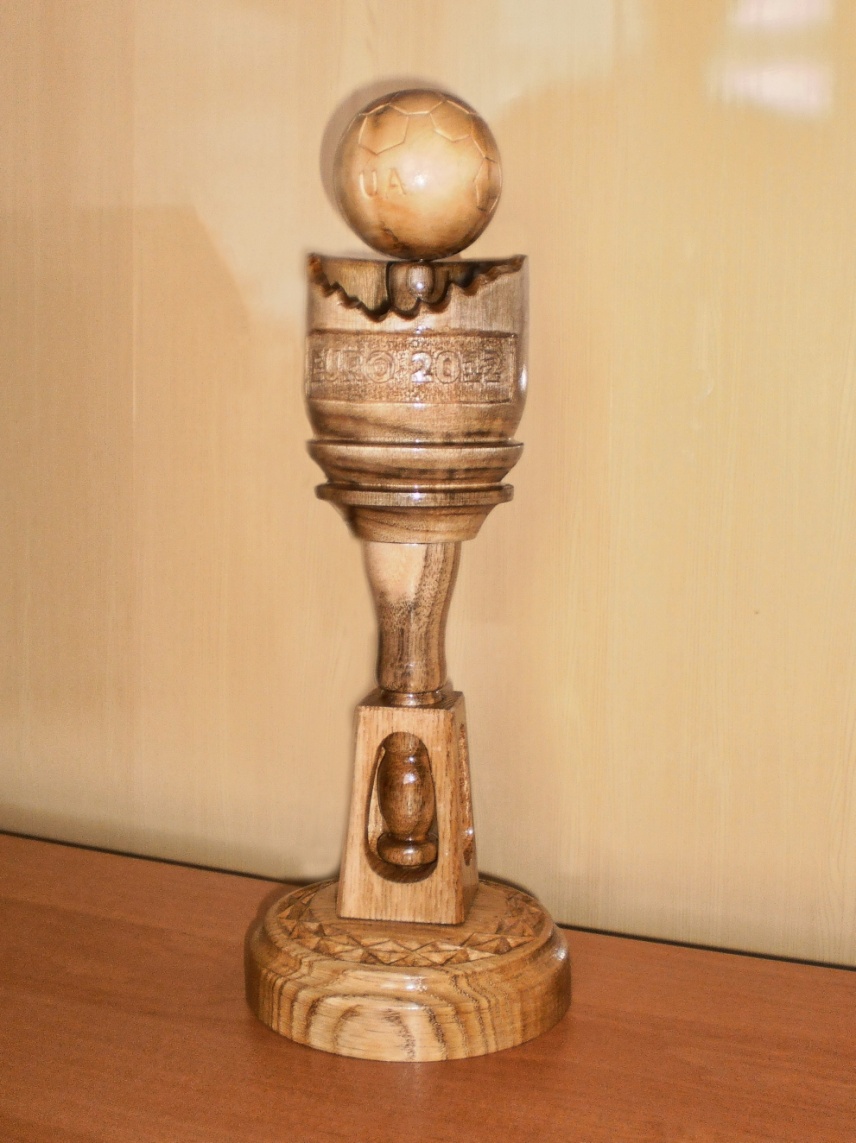 Проект учня 11 класу
Прилуцької  загальноосвiтньої  школи №13
м. Прилуки
Чернiгiвської областi  
Корнуха Владислава
Керівник проекту:
 Кеценко Сергiй Миколайович, учитель трудового навчання Прилуцької  загальноосвiтньої  школи №13
м. Прилуки, Чернігівської області
Мета проекту:
Створити оригінальний сувенір з використанням
народних ремесел, який зможе прикрасити
сучасний інтер'єр, нагадає про Чемпiонат Європи з футболу
2012 р., задовольнить вимоги споживача і разом з тим стане 
справжнім витвором декоративно-прикладного мистецтва. 
    Цей сувенiр пiдкреслюЄ  гостиннiсть i привiтнiсть украЇнцiв та
полякiв.                                                                                                                                   
   Вiн чудово виглядатиме в iнтер’Єрi будинку чи офicу i 
завжди нагадуватиме про Чемпiонат Європи з футболу 2012 р.
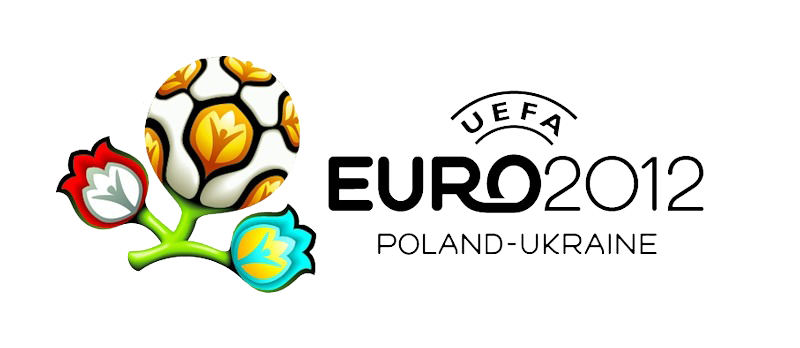 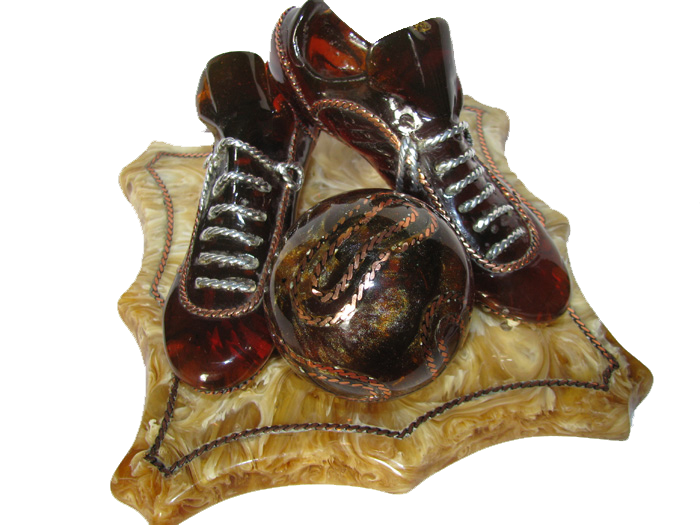 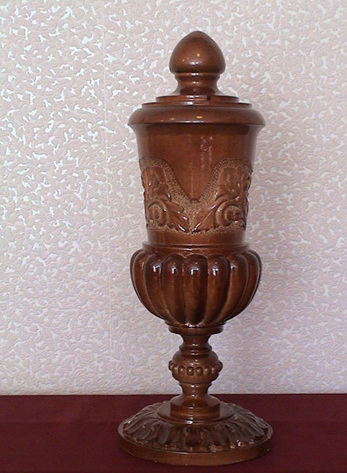 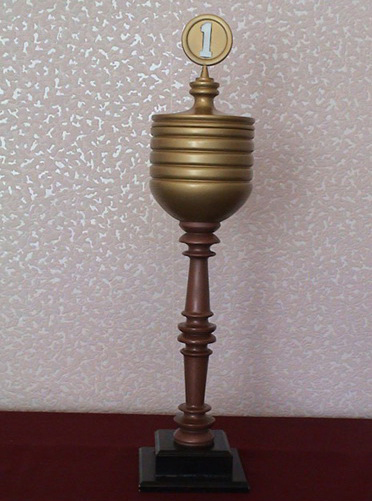 Банк iдей
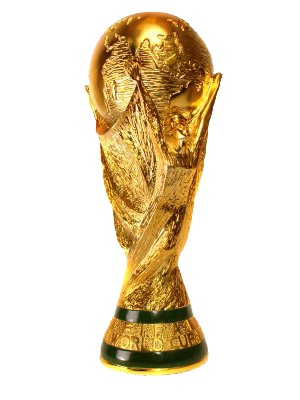 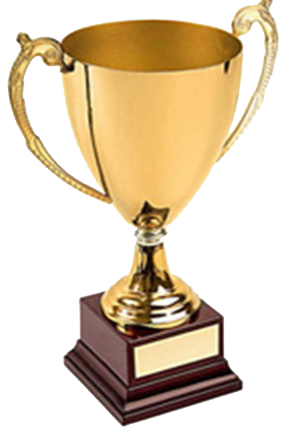 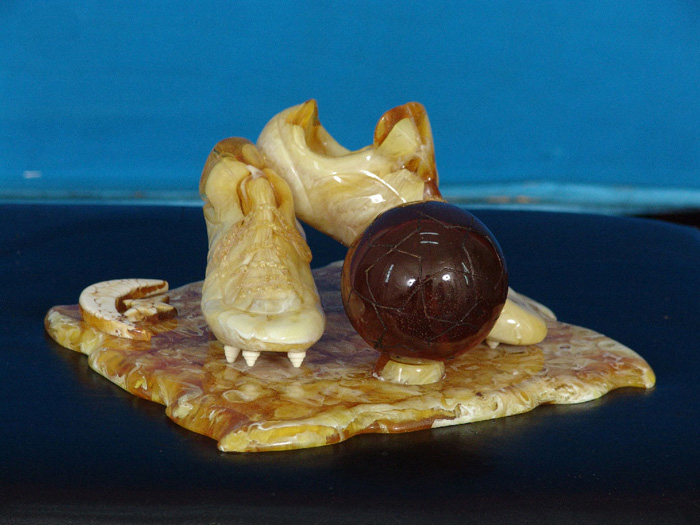 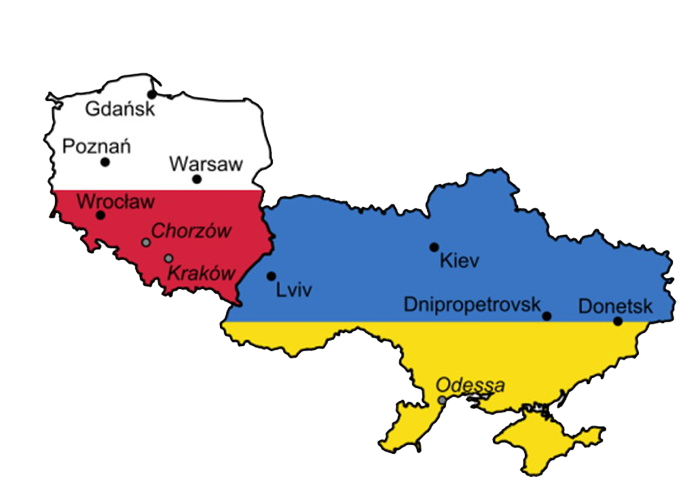 Етапи проектування
Органiзацiйно- пiдготовчий
Конструкцiйний
Технологiчний
Заключний
Вибiр матерiалiв
Матерiали
Основа, кронштейн
Колона, чаша, стiйка
Втулка
Куля
* Деревина дуба
* Деревина горiха
* Латунь
* Липа
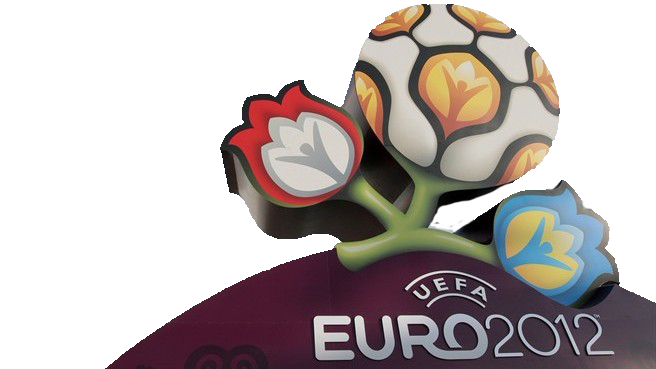 Добiр iнструментiв
Iнструменти
Розмiчальнi
Вимiрювальнi
Рiзальнi
Допомiжнi
Напилок
Шлiфувальна шкурка
Викрутка
Диск унiверсальний
Фiброва шлiфувалка
Рiзець
Лiнiйка
Олiвець
Циркуль
Шило
Кутник
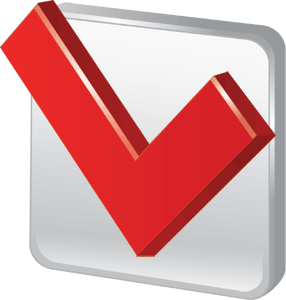 Лiнiйка
Штангенциркуль
Нутромiр
Кронциркуль
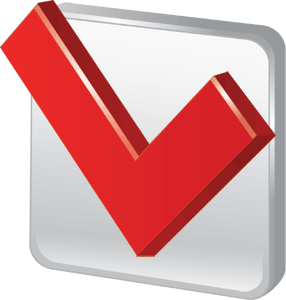 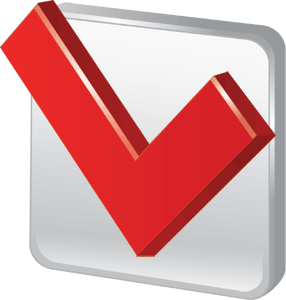 Ножiвка
Токарнi рiзцi
Стамески
Свердла
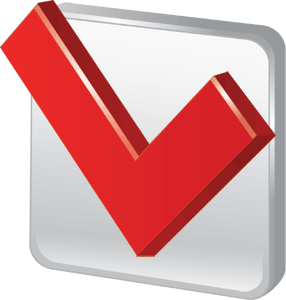 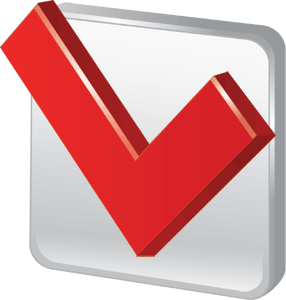 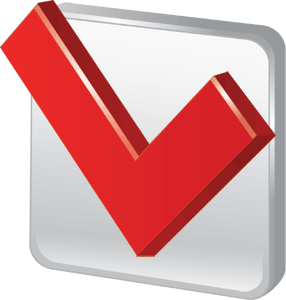 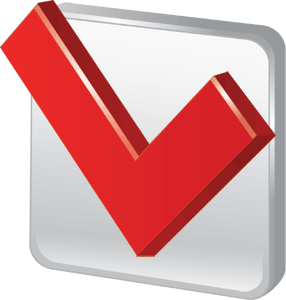 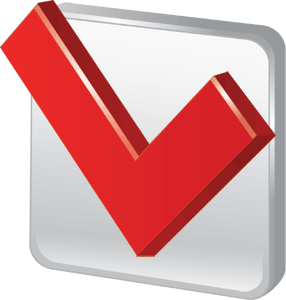 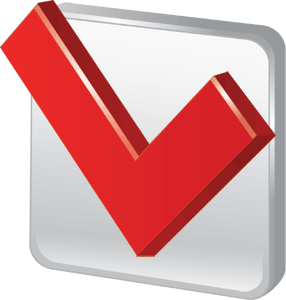 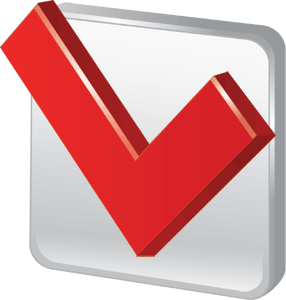 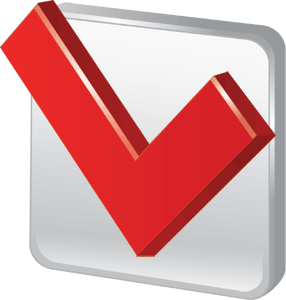 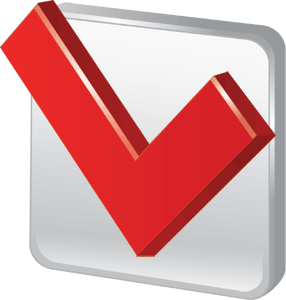 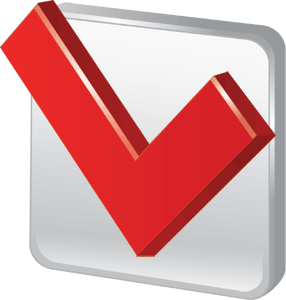 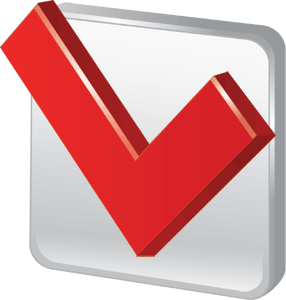 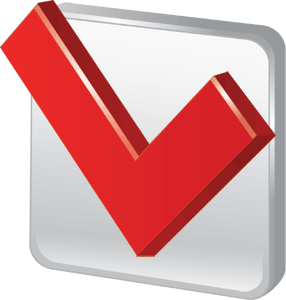 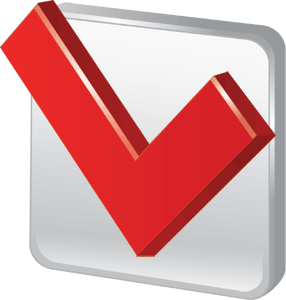 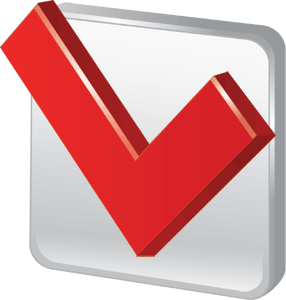 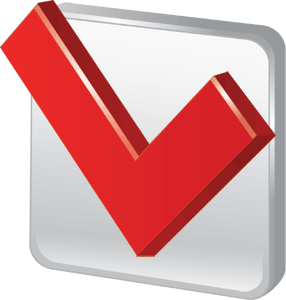 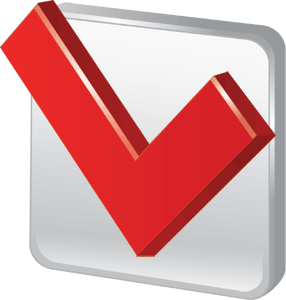 Використанi технологiї
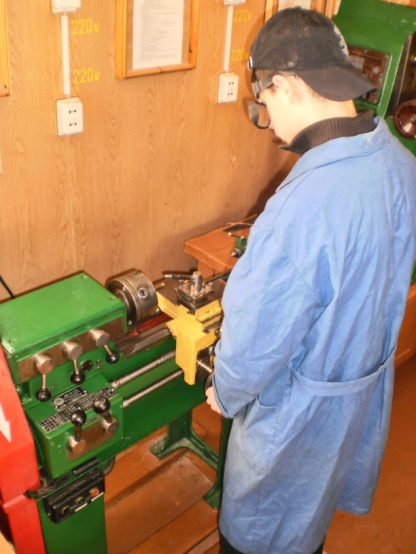 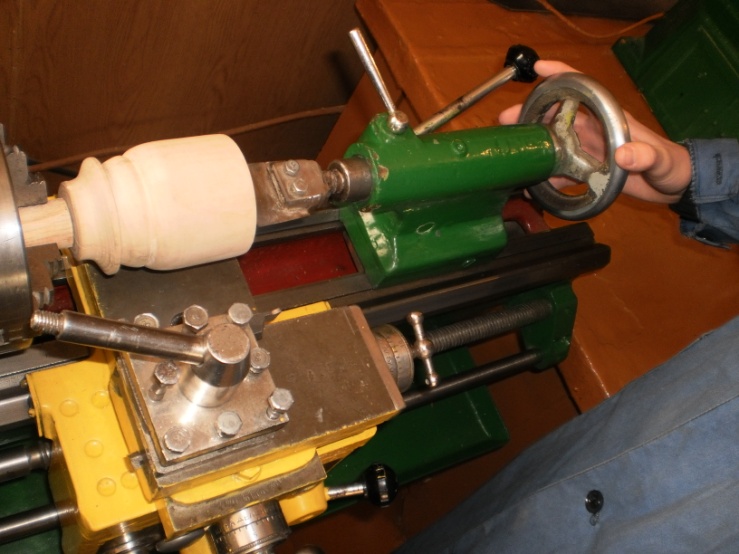 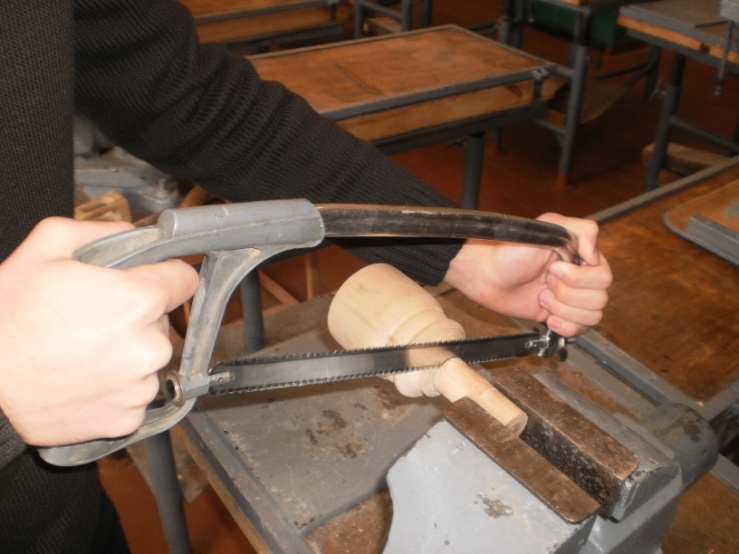 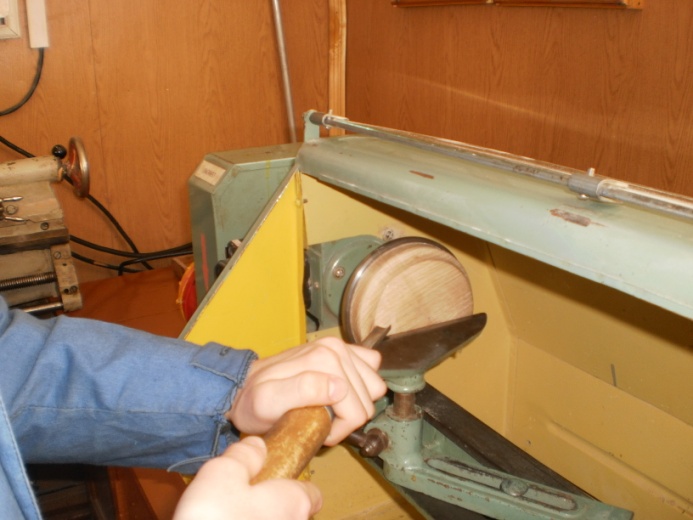 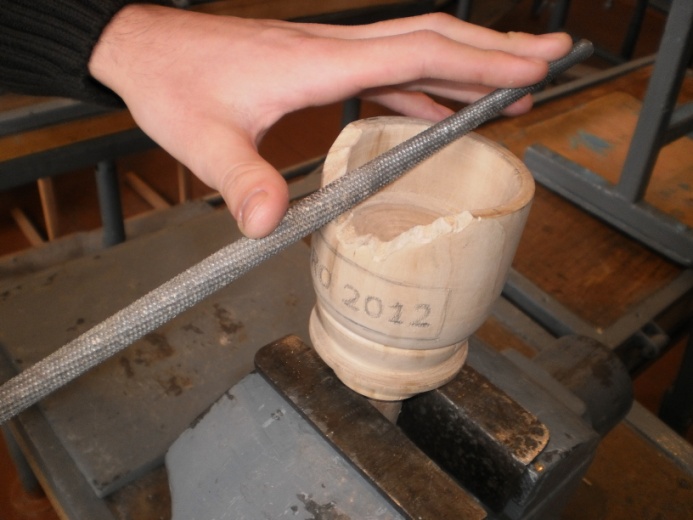 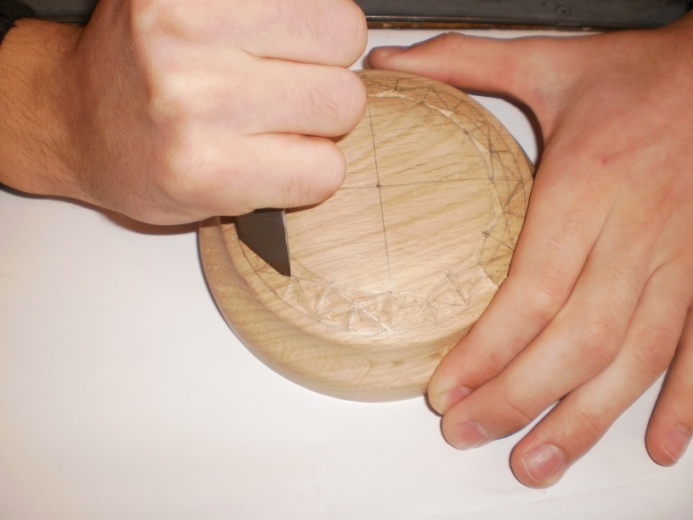 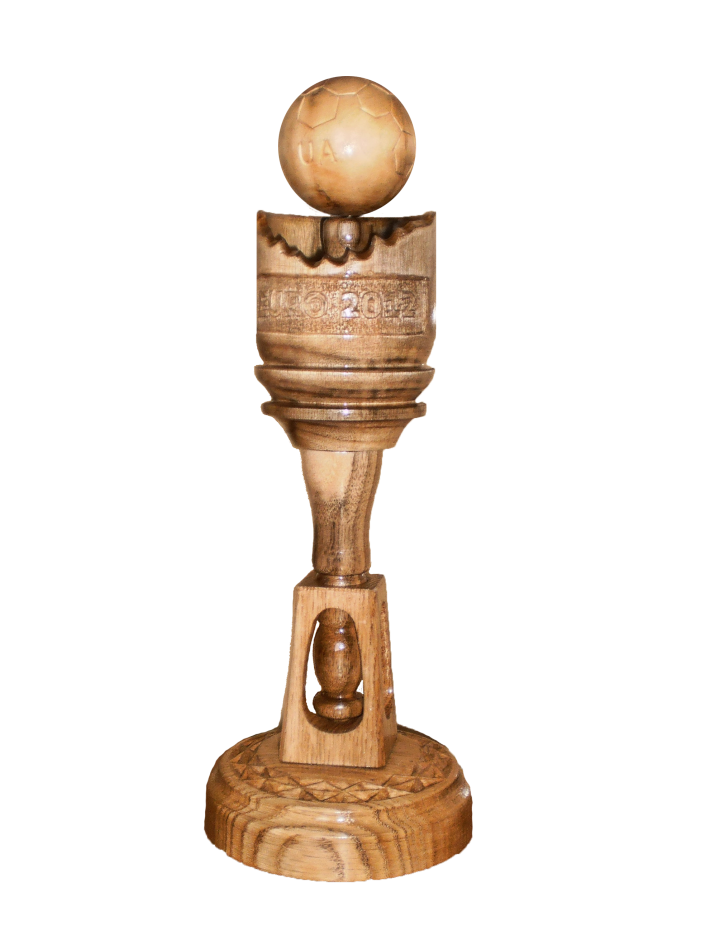 Види робiт
Ручнi
Машиннi
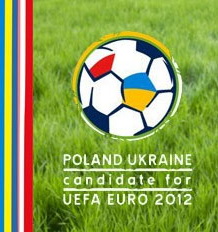 Оздоблювальнi
Вимоги до готового виробу
Естетичнi
Екологiчнi
Функцiональнicть
Економiчнi
Cобiвартiсть
Дякую за увагу.
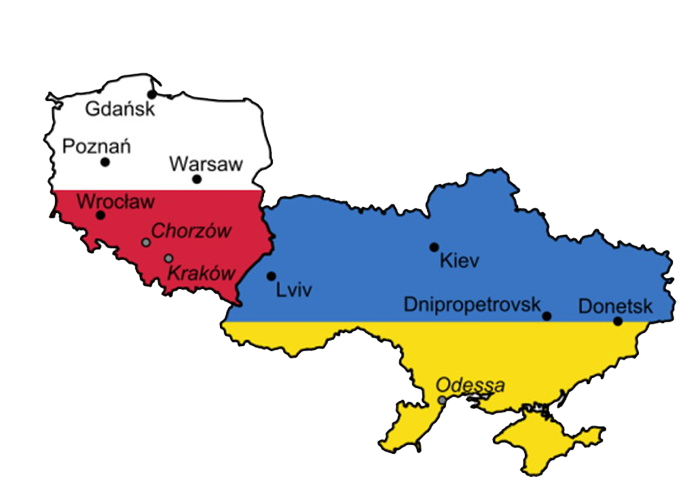